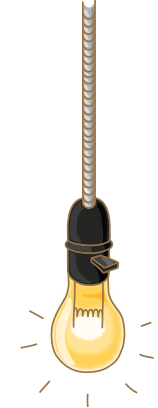 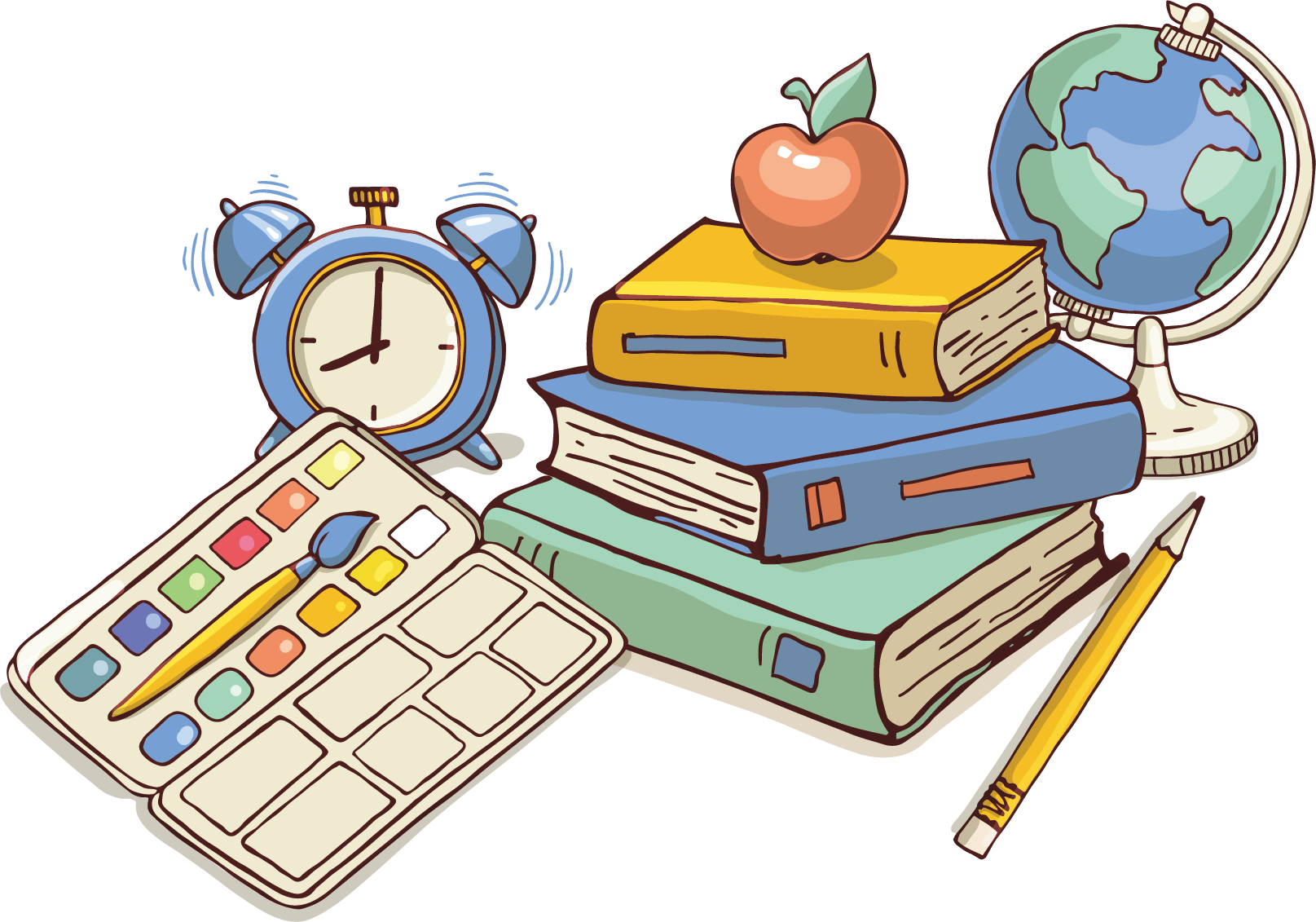 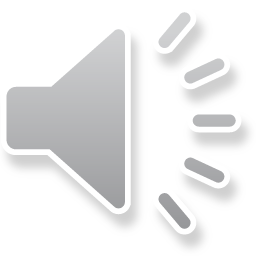 本模板框架完整   贴近实用
手绘卡通插画模板
手绘卡通插画模板
简洁实用·适用于教育课件/工作总结/企业宣传等
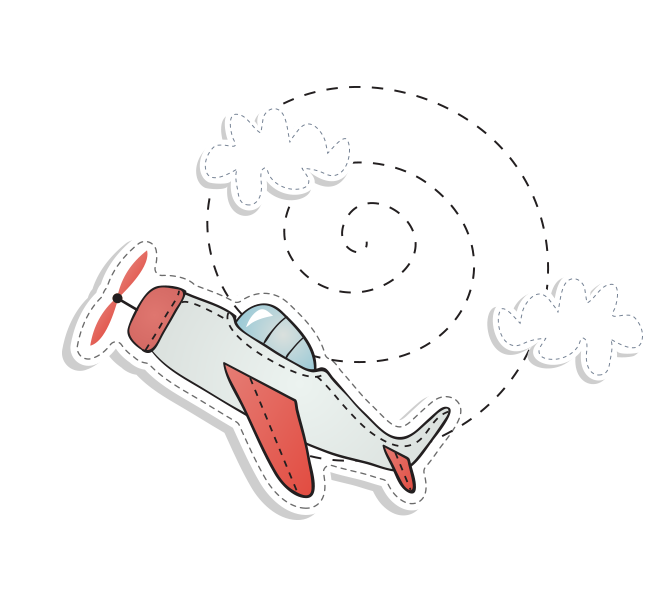 目录
01
请添加相应标题
02
请添加相应标题
03
请添加相应标题
04
请添加相应标题
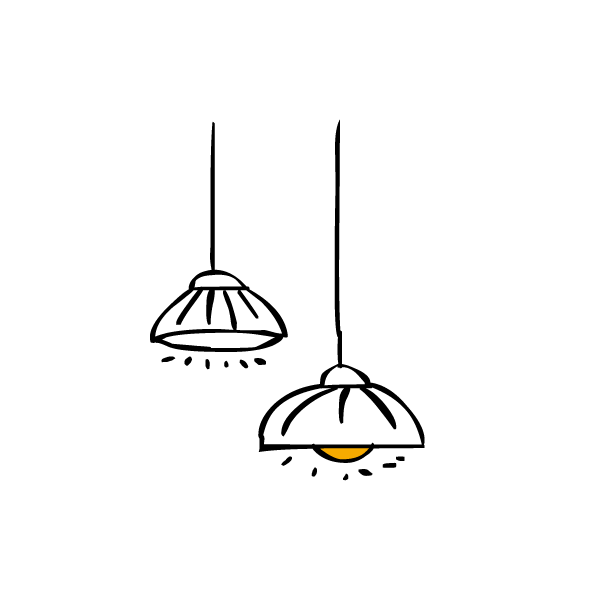 请添加相应标题
01
We have many PowerPoint templates that has been specifically designed to help anyone that is stepping into the world of PowerP
oint for the very first time.
点击添加相关标题文字
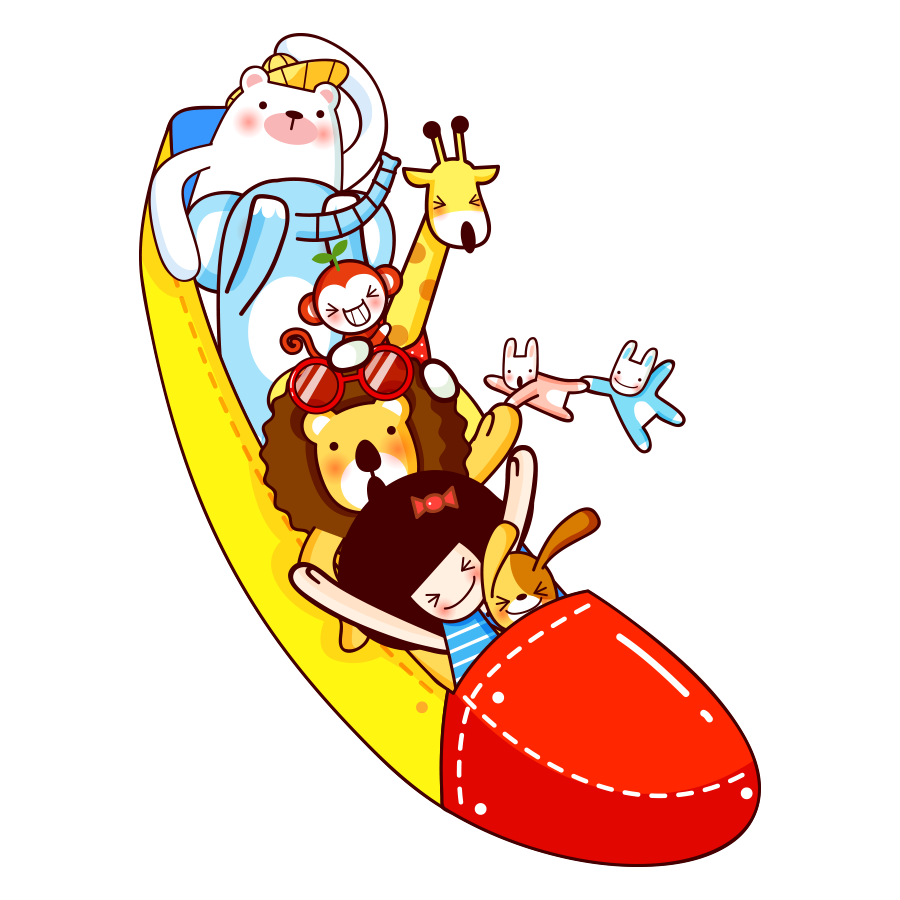 ADD RELATED TITLE WORDS
点击此处添加内容点击此处添加内容
2018年
点击此处添加内容点击此处添加内容
2014年
点击此处添加内容点击此处添加内容
2016年
点击此处添加内容点击此处添加内容
2015年
点击添加相关标题文字
ADD RELATED TITLE WORDS
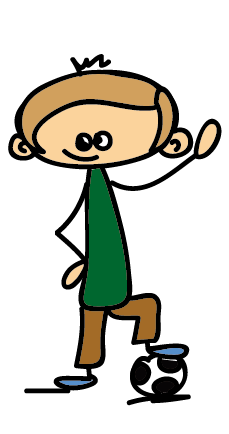 这里输入文字标题
Summer a lot of things began to trivial for example, I hide in behind the morning in a hurry to eat text, breathedSummer a lot of things began to trivial for example, I hide in behind the morning in a hurry to eat text, breathed
点击添加相关标题文字
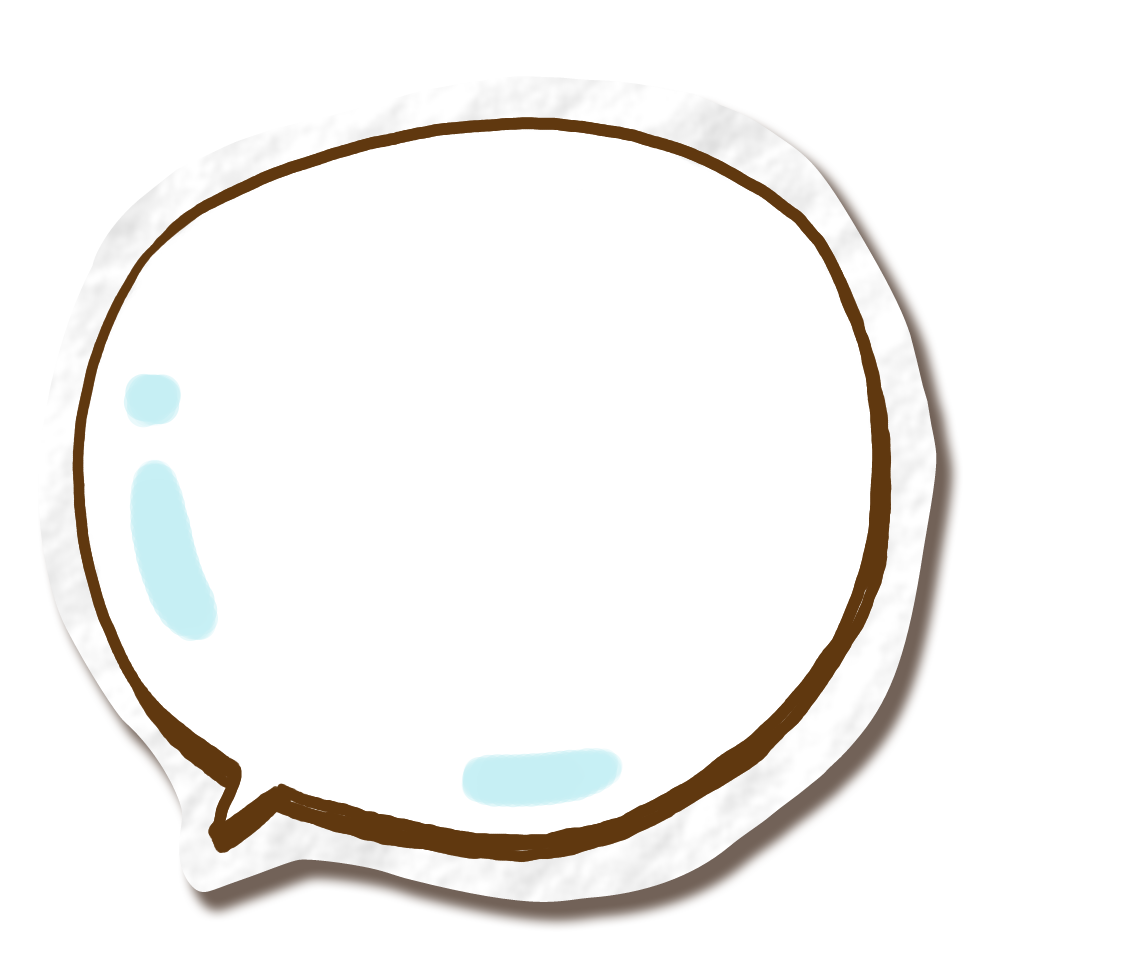 ADD RELATED TITLE WORDS
输入标题名称
内容点击此处此处添加此处添加
内容点击此处添加内容点击此
处添加内容点击此处添加内
容点击此处添加内容点击此处添加内容点
击此处添加内容点击
此处添加内容点击 
此处添加内容
请替换文字内容
点击添加相关标题文字，点击添加相关标题文字，点击添加相关标题文字，点击添加相关标题文字。
请替换文字内容
点击添加相关标题文字，点击添加相关标题文字，点击添加相关标题文字，点击添加相关标题文字。
点击添加相关标题文字
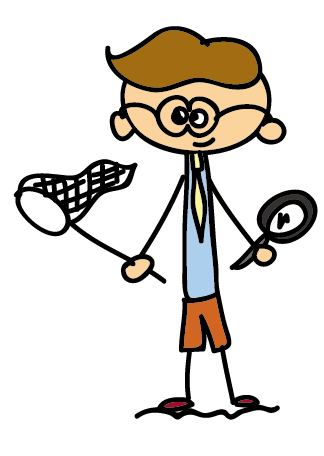 ADD RELATED TITLE WORDS
请替换文字内容
请替换文字内容，修改文字内容，也可以直接复制你的内容到此。请替换文字内容，修改文字内容，也可以直接复制你的内容到此。
请替换文字内容
请替换文字内容，修改文字内容，也可以直接复制你的内容到此。请替换文字内容，修改文字内容，也可以直接复制你的内容到此。
请替换文字内容
请替换文字内容，修改文字内容，也可以直接复制你的内容到此。请替换文字内容，修改文字内容，也可以直接复制你的内容到此。
点击添加相关标题文字
ADD RELATED TITLE WORDS
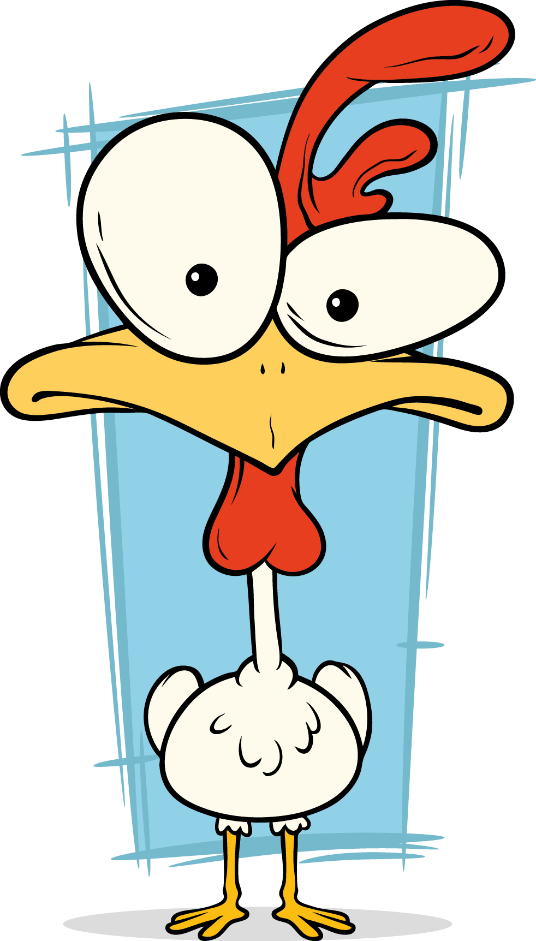 输入文字标题
输入文字标题
Summer a lot of things began to trivial for example, I hide in
Summer a lot of things began to trivial for example, I hide in
输入文字标题
输入文字标题
Summer a lot of things began to trivial for example, I hide in
Summer a lot of things began to trivial for example, I hide in
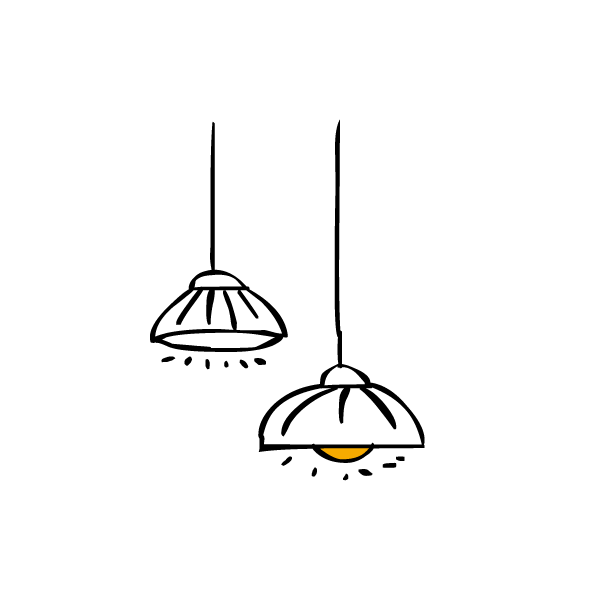 请添加相应标题
02
We have many PowerPoint templates that has been specifically designed to help anyone that is stepping into the world of PowerP
oint for the very first time.
点击添加相关标题文字
ADD RELATED TITLE WORDS
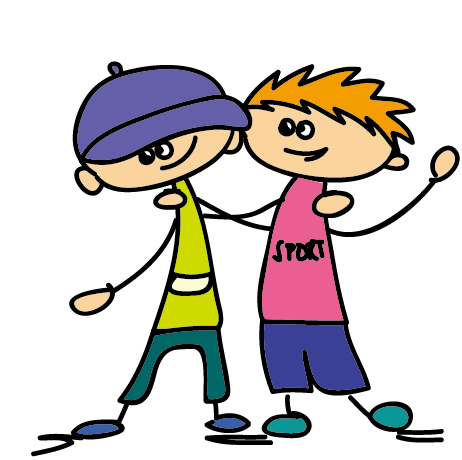 点击此处添加内容点击此处添加内容点击此处添加内容点击此处添加内容点击此处添加内容点击此处添加内容点击此处添加内容点击此处添加内容点击此处添加内容点击此处
点击此处添加内容点击此处添加内容点击此处添加内容点击此处添加内容点击此处添加内容点击此处添加内容点击此处添加内容点击此处添加内容点击此处添加内容点击此处
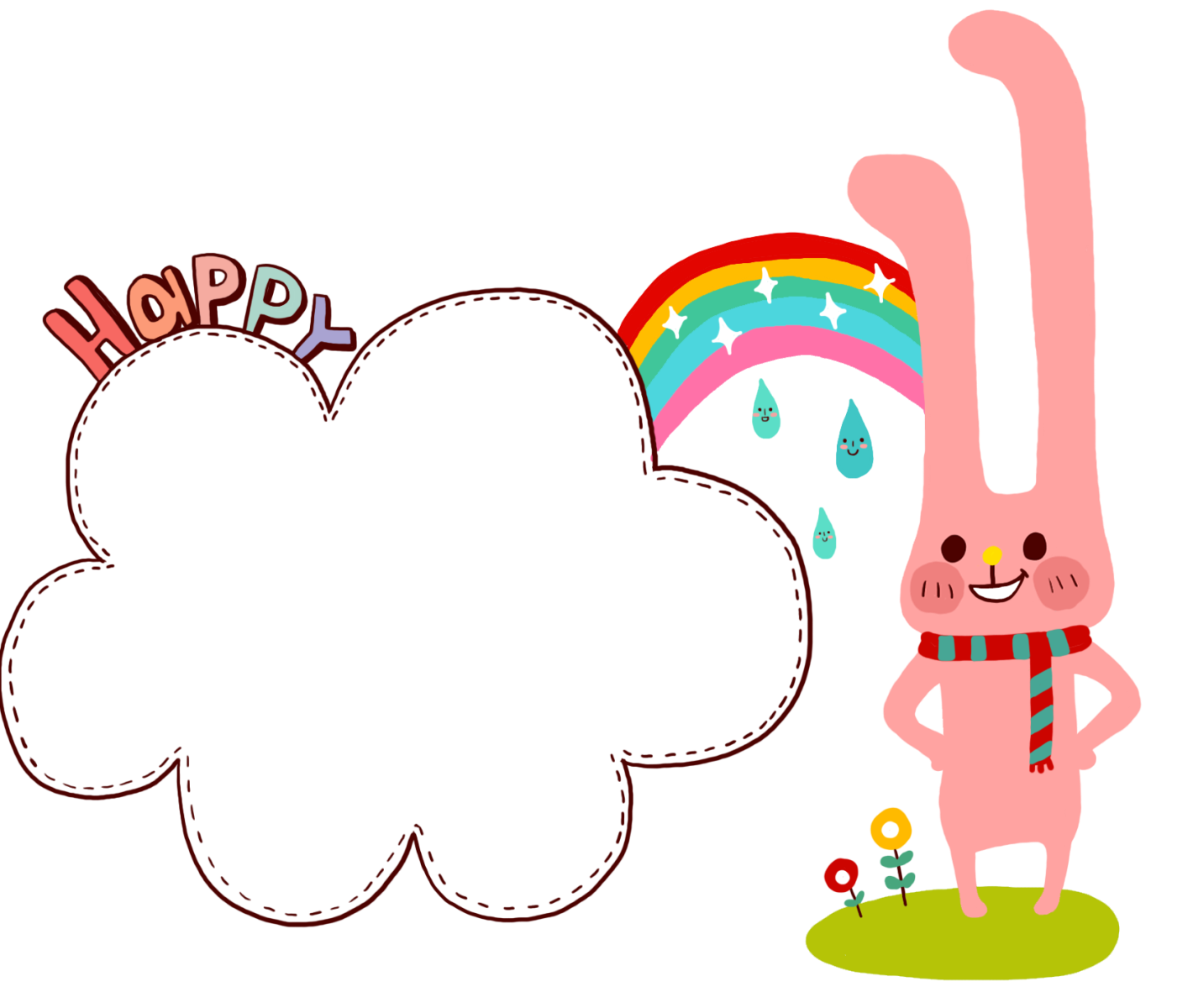 点击添加相关标题文字
ADD RELATED TITLE WORDS
输入文字标题
Summer a lot of things began to trivial for example, I hide in
这里输入文字标题
Summer a lot of things began to trivial for example, I hide in behind the morning in a hurry to eat text, breathed life back to the story, then
输入文字标题
Summer a lot of things began to trivial for example, I hide in
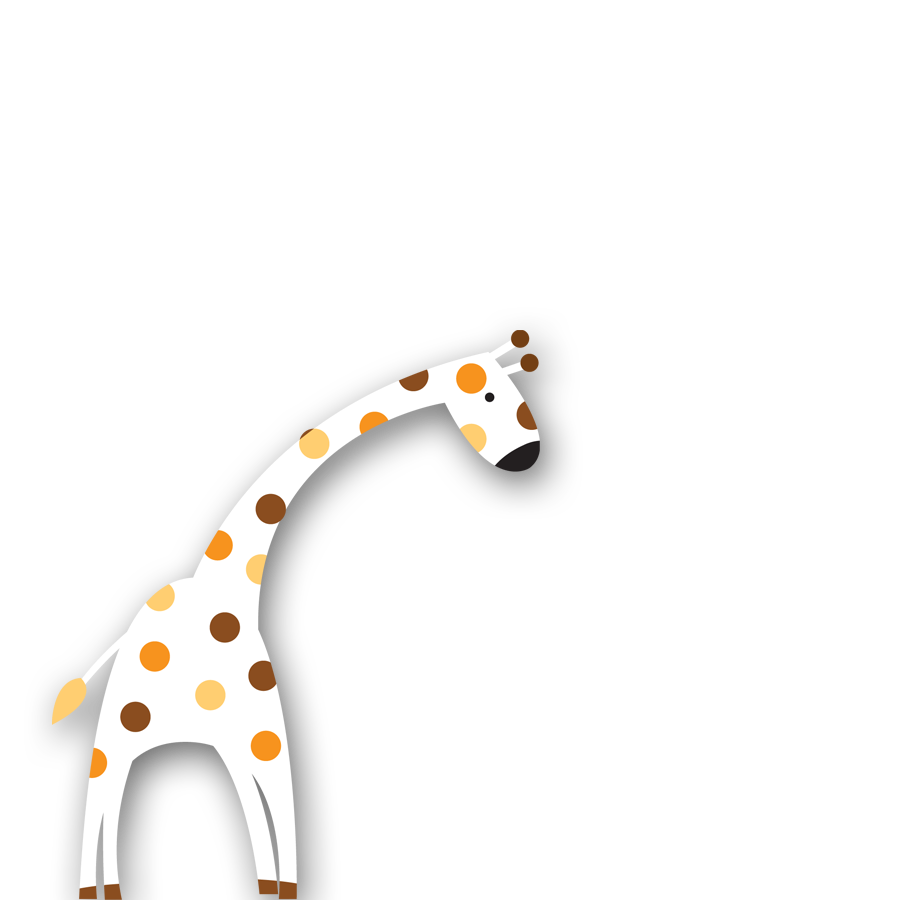 点击添加相关标题文字
ADD RELATED TITLE WORDS
这里输入文字标题
点击此处添加内容点击此处添加内容点击此处添加内容点击此处添加内容点击此处添加点击此处添加内容点击此处添加内容点击此处添加内容点击此处添加内容点击
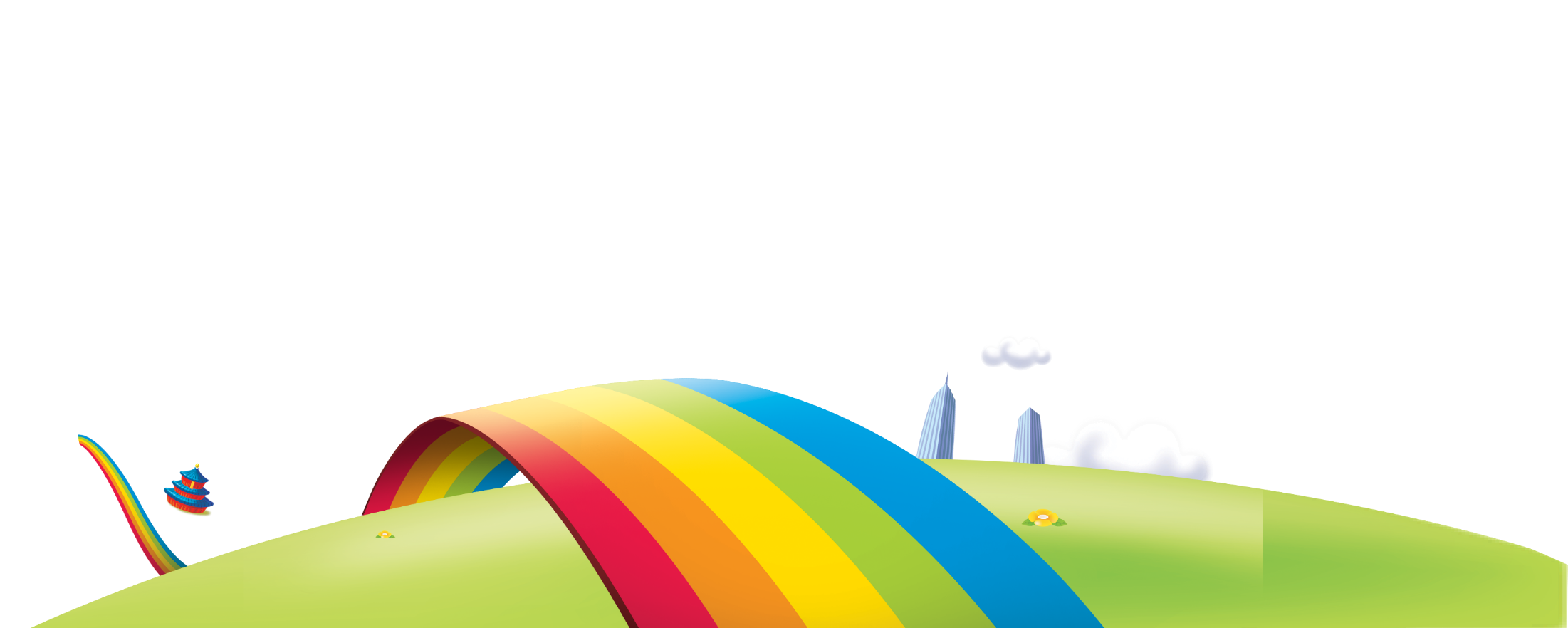 点击添加相关标题文字
ADD RELATED TITLE WORDS
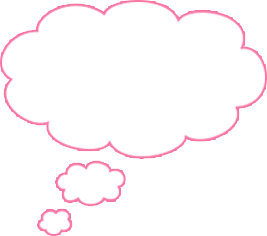 01
请替换文字内容，点击添加相关标题文字，修改文字内容，也可以直接复制你的内容到此。请替换文字内容，
输入文字标题
Summer a lot of things began to trivial for example, I hide in
02
请替换文字内容，点击添加相关标题文字，修改文字内容，也可以直接复制你的内容到此。请替换文字内容，
03
请替换文字内容，点击添加相关标题文字，修改文字内容，也可以直接复制你的内容到此。请替换文字内容，
04
请替换文字内容，点击添加相关标题文字，修改文字内容，也可以直接复制你的内容到此。请替换文字内容，
点击添加相关标题文字
这里输入文字标题
ADD RELATED TITLE WORDS
单击此处添加标题
在此处添加详细描述文本,尽量与标题文本语言风格相符合，语言描述尽量简洁生动，尽可能概括出段落内容。
Summer a lot of things began to trivial for example
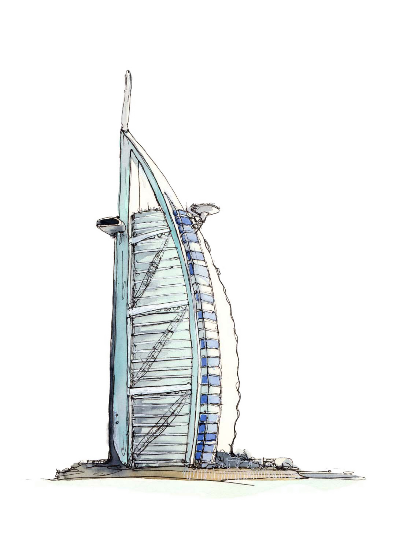 单击此处添加标题
在此处添加详细描述文本,尽量与标题文本语言风格相符合，语言描述尽量简洁生动，尽可能概括出段落内容。
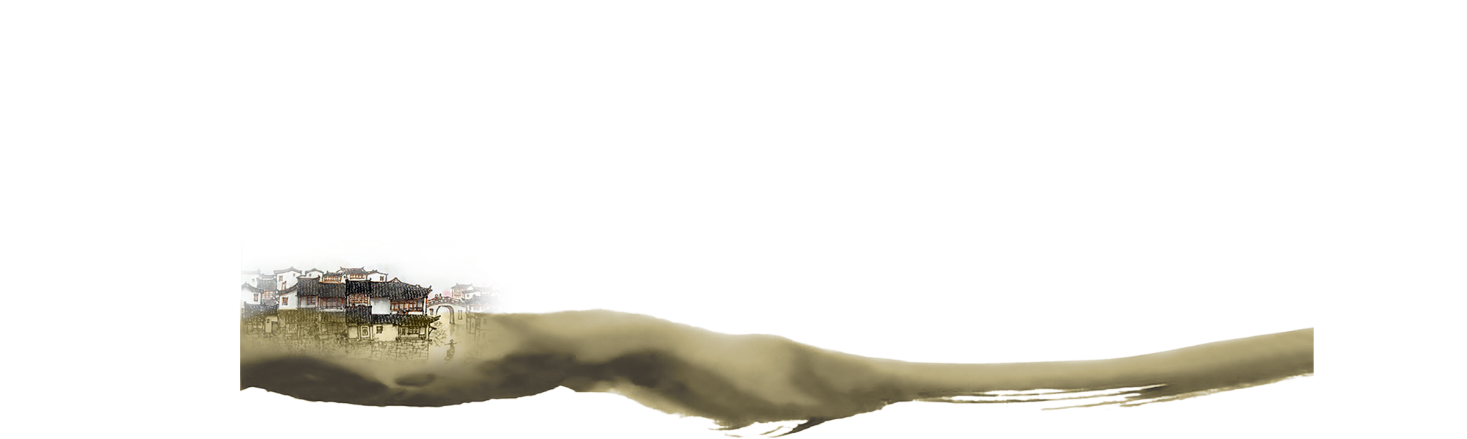 点击添加相关标题文字
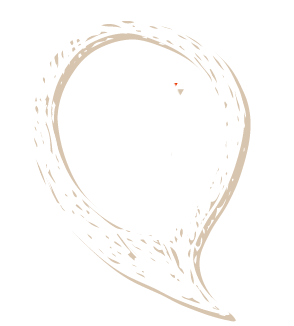 ADD RELATED TITLE WORDS
文字标题
这里输入文字标题
Summer a lot of things began to trivial for example, I hide in behind the morning in a hurry to eat text, breathed
这里输入文字标题
Summer a lot of things began to trivial for example, I hide in behind the morning in a hurry to eat text, breathed
这里输入文字标题
Summer a lot of things began to trivial for example, I hide in behind the morning in a hurry to eat text, breathed
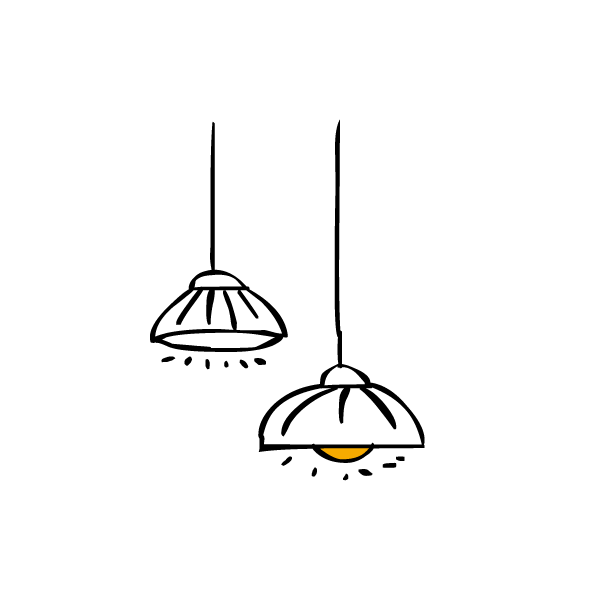 请添加相应标题
03
We have many PowerPoint templates that has been specifically designed to help anyone that is stepping into the world of PowerP
oint for the very first time.
点击添加相关标题文字
ADD RELATED TITLE WORDS
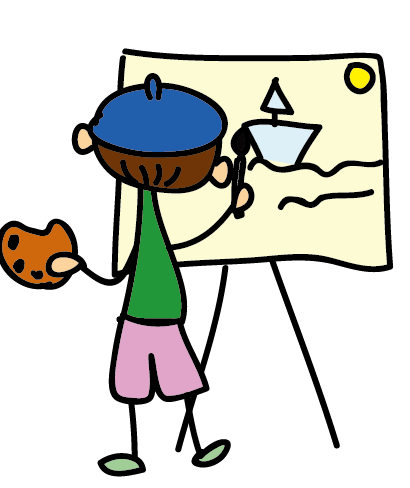 点击此处添加内容点击此处添加内容
点击此处添加内容点击此处添加内容
输入标题名称
输入标题名称
点击此处添加内容点击此处添加内容
点击此处添加内容点击此处添加内容
输入标题名称
输入标题名称
输入标题名称
点击添加相关标题文字
ADD RELATED TITLE WORDS
20%
20%
点击此处添加内容
点击此处添加内容
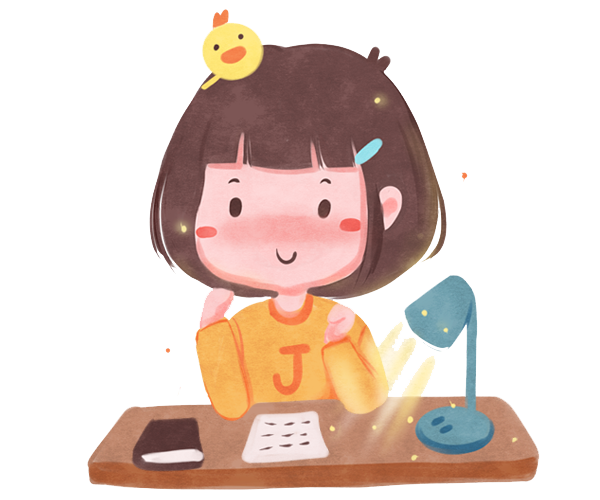 20%
20%
点击此处添加内容
点击此处添加内容
点击添加相关标题文字
ADD RELATED TITLE WORDS
点击此处添加内容点击此处添加内容
2018年
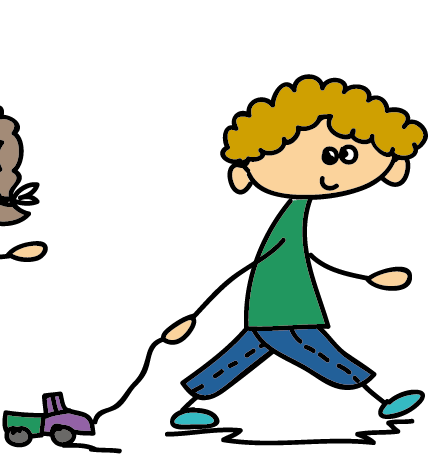 点击此处添加内容点击此处添加内容
2012年
点击此处添加内容点击此处添加内容
2014年
点击此处添加内容点击此处添加内容
2016年
点击此处添加内容点击此处添加内容
2015年
2011年
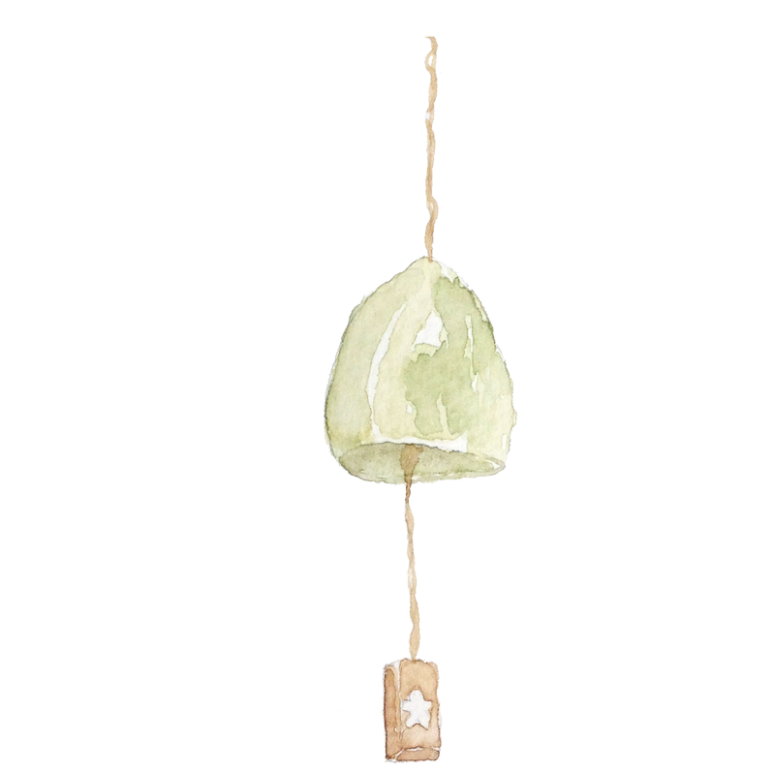 点击添加相关标题文字
ADD RELATED TITLE WORDS
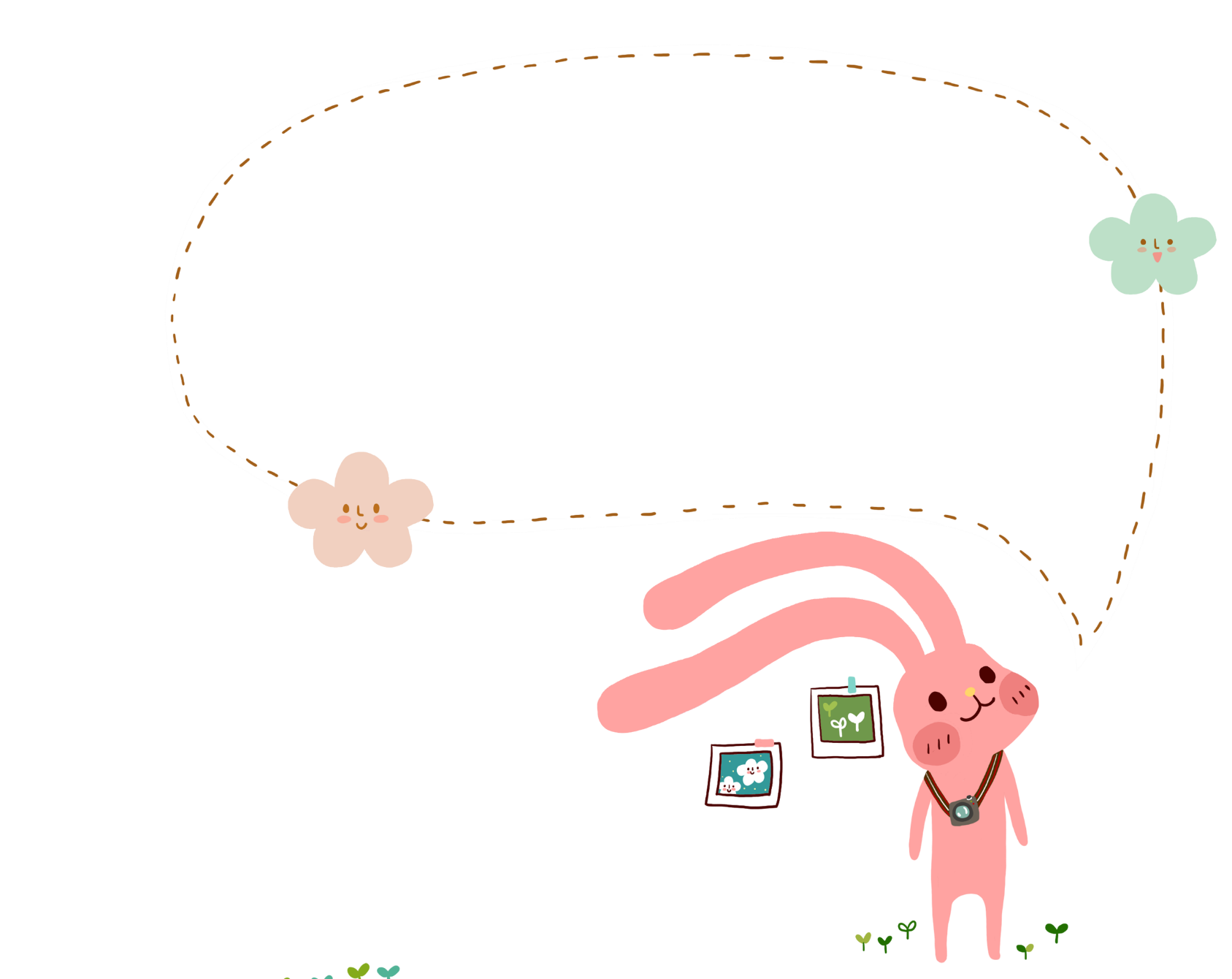 输入文字
这里输入文字标题
Summer a lot of things began to trivial for example, I hide in behind the morning in a hurry to eat text, breathed life back to the story, then
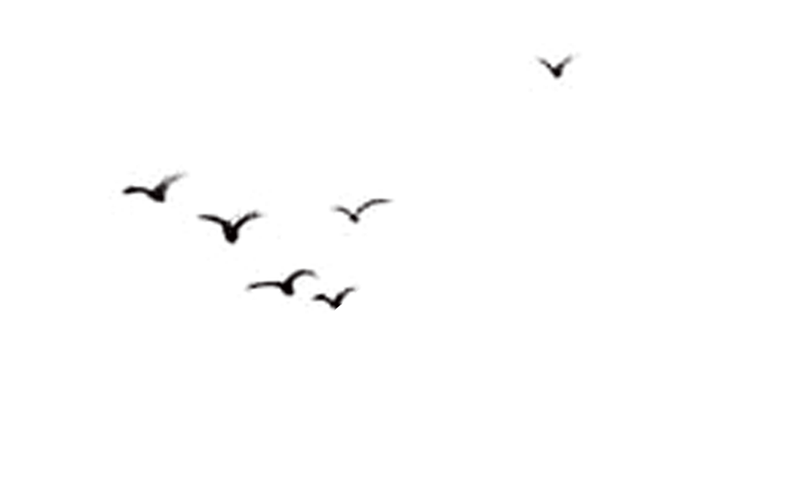 点击添加相关标题文字
ADD RELATED TITLE WORDS
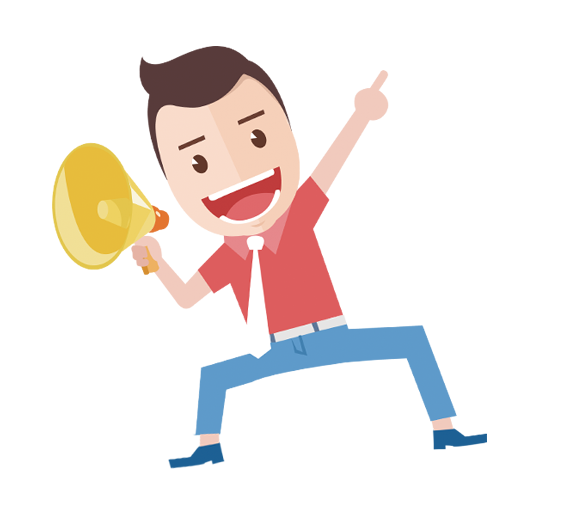 点击添加相关标题文字
ADD RELATED TITLE WORDS
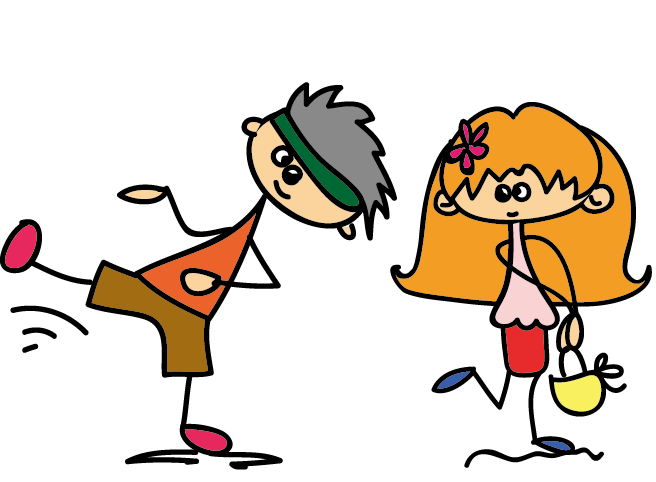 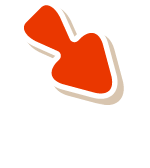 这里输入文字标题
点击此处添加内容点击此处添加内容点击此处添加内容点击此处添加内容点击此处添加点击此处添加内容点击此处添加内容点击此处添加内容点击此处添加内容点击此处添加点击此处添加内容点击此处添加内容点击此处添加内容点击此处添加内容点击此处添加
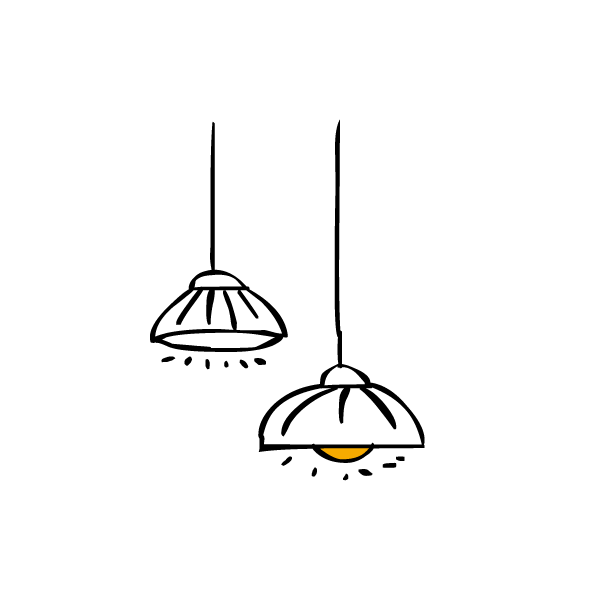 请添加相应标题
04
We have many PowerPoint templates that has been specifically designed to help anyone that is stepping into the world of PowerP
oint for the very first time.
点击添加相关标题文字
ADD RELATED TITLE WORDS
65%
90%
40%
75%
Official Web
Facebook
Twitter
Google Plus
$650,250
$650,250
$650,250
$650,250
点击此处添加内容点击此处添加内容
点击此处添加内容点击此处添加内容
点击此处添加内容点击此处添加内容
点击此处添加内容点击此处添加内容
点击添加相关标题文字
输入标题名称
ADD RELATED TITLE WORDS
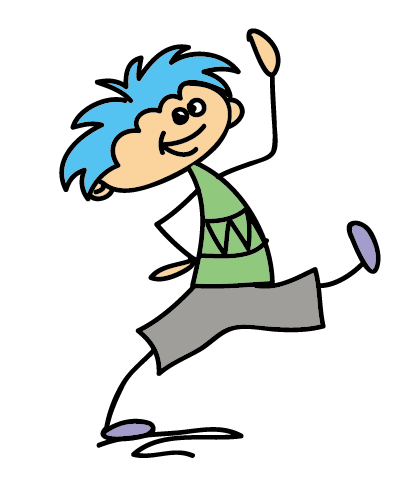 点击此处添加内容点击此处添加内容点击此处添加内容点击此处添加内容点击此处添加内容点击此处添加内容点击此处添加内容点击此处添加内容点击此处添加内容点击此处添加内容点击此处添加内容点击 此处添加内容
点击此处添加内容点击此处添加内容点击此处添加内容点击此处添加内容点击此处添加内容点击此处添加内容点击此处添加内容点击此处添加内容
点击添加相关标题文字
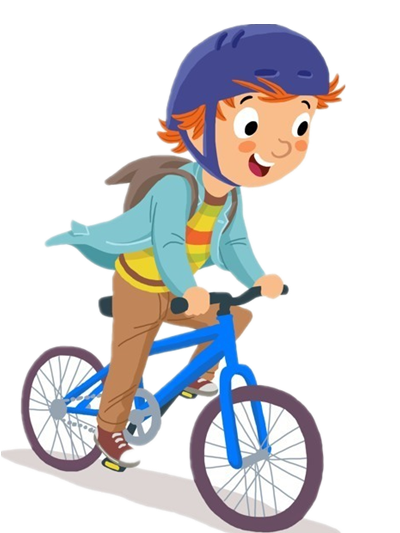 ADD RELATED TITLE WORDS
添加文字内容
这里输入文字标题
添加文字内容
Summer a lot of things began to trivial for example
添加文字内容
添加文字内容
添加文字内容
添加文字内容
添加文字内容
添加文字内容
添加文字内容
添加文字内容
3月份
4月份
5月份
6月份
7月份
8月份
9月份
10月份
11月份
12月份
点击添加相关标题文字
ADD RELATED TITLE WORDS
点击添加小标题
您的内容打在这里，或者通过复制您的文本后，在此框中选择粘贴，并选择只保留文字。
您的内容打在这里，或者通过复制您的文本后，在此框中选择粘贴，并选择只保留文字。
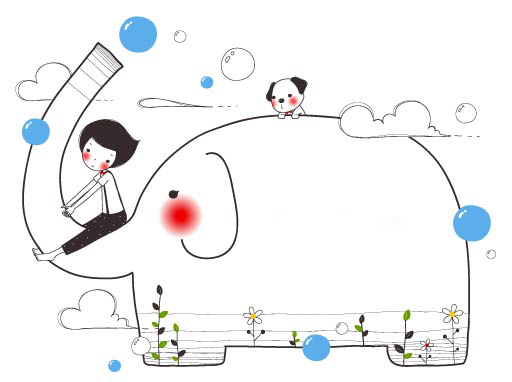 第四季度
70%
第一季度
第二季度
52%
第三季度
45%
39%
点击添加相关标题文字
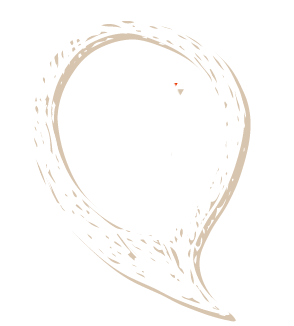 ADD RELATED TITLE WORDS
文字标题
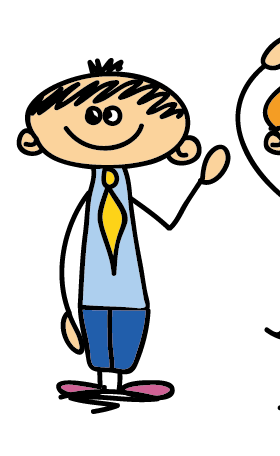 这里输入文字标题
Summer a lot of things began to trivial for example, I hide in behind the morning in a hurry to eat text, breathed
这里输入文字标题
Summer a lot of things began to trivial for example, I hide in behind the morning in a hurry to eat text, breathed
这里输入文字标题
Summer a lot of things began to trivial for example, I hide in behind the morning in a hurry to eat text, breathed
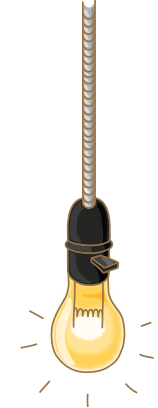 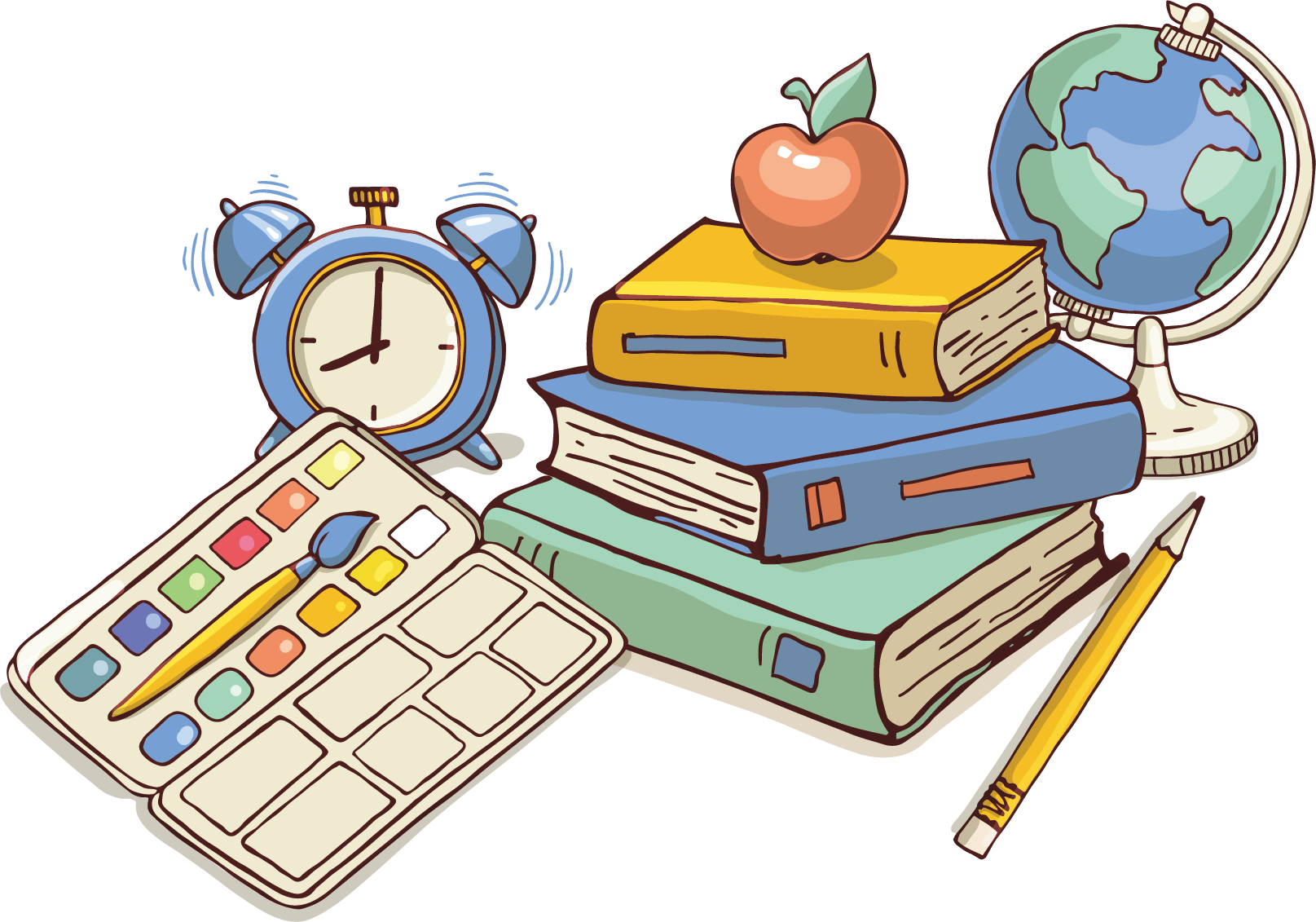 本模板框架完整   贴近实用
非常感谢你的收看
非常感谢您的收看
简洁实用·适用于教育课件/工作总结/企业宣传等
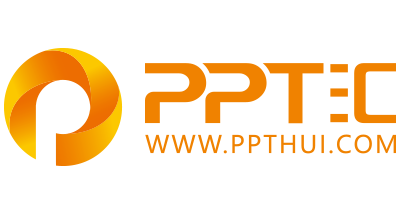 上万精品PPT模板全部免费下载
PPT汇    www.ppthui.com
PPT模板下载：www.ppthui.com/muban/            行业PPT模板：www.ppthui.com/hangye/
工作PPT模板：www.ppthui.com/gongzuo/         节日PPT模板：www.ppthui.com/jieri/
PPT背景图片： www.ppthui.com/beijing/            PPT课件模板：www.ppthui.com/kejian/
[Speaker Notes: 模板来自于 https://www.ppthui.com    【PPT汇】]